Kas bus su nebenaudojamų DVS dokumentais?
Siūlomas sprendimas, jo įgyvendinimo sąlygos
Gediminas Dagys
Projekto vadovas
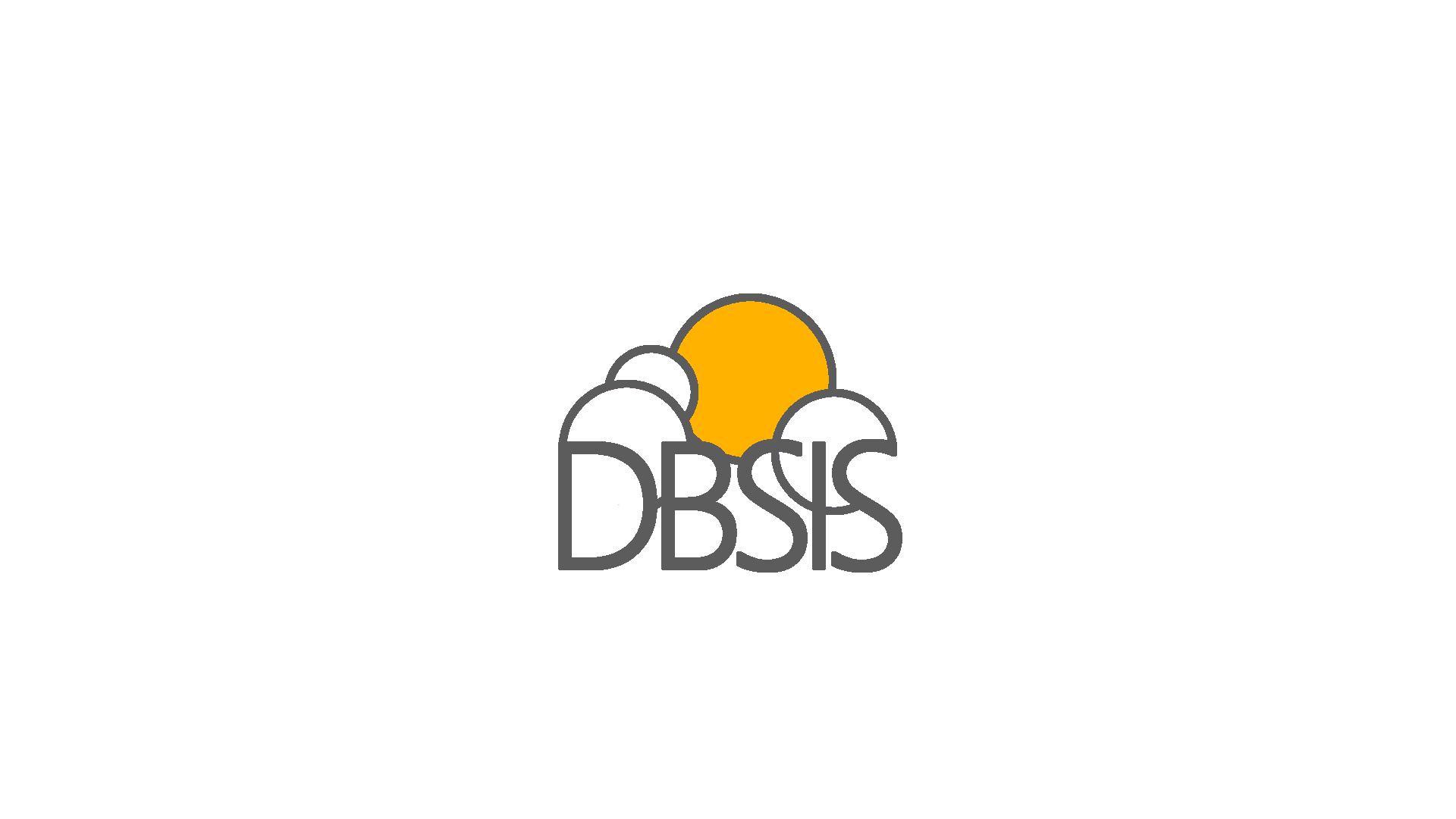 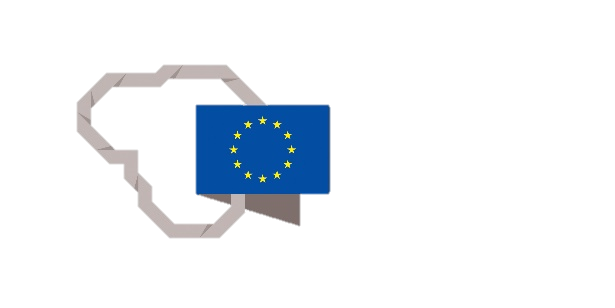 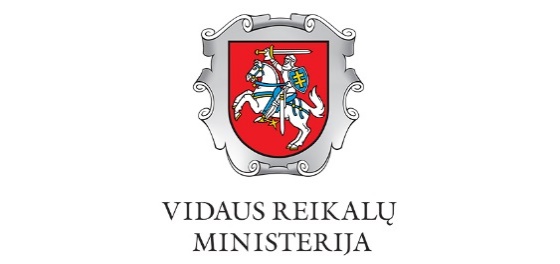 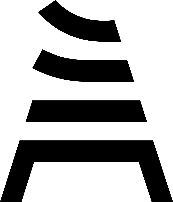 Įstaiga + DVS = el. dokumentai?
ADOC-V.1.0 specifikacijai – 12 metų!
35,5 mln.
El. dokumentų, kurių saugojimo terminas iki 10 metų, kiekis.
1,5 mln.
El. dokumentų, kurių saugojimo terminas nuo 11 iki 25 metų, kiekis.
0,94 mln.
Ilgai saugomų el. dokumentų kiekis (saugojimo terminas nuo 26 iki 100 metų).
?
Nuolat saugomus el. dokumentus perima saugoti valstybės archyvai
IRD 2020 m. atliktos valstybės ir savivaldybių įstaigų dokumentų valdymo situacijos apklausos duomenys (706 respondentai)
Problema
Dokumentų ir archyvų įstatymas įpareigoja įstaigas išsaugoti savo veiklos dokumentus nustatytą saugojimo terminą.
DBSIS sukūrimo ir įdiegimo projekte nenumatytos nebenaudojamų DVS duomenų migravimo veiklos.
Įstaigoms, perėjusioms prie DBSIS, reikėtų toliau išlaikyti senas DVS tam, kad būtų išsaugoti ten turimi el. dokumentai.
Įstaigų išlaikomos senos DVS reikalauja papildomų išlaidų infrastruktūrai, saugumui, žmogiškiesiems ištekliams.
Sprendimas – DBSIS skaitykla
Valstybės archyvams neperduoti el. dokumentai, kurių saugojimo terminas nepasibaigęs, iš įstaigų DVS bus perkelti į DBSIS skaityklą.
DBSIS skaitykla užtikrins kiekvienos įstaigos prieigą prie savo dokumentų.
DBSIS skaitykla galės naudotis tik ribotas įstaigos darbuotojų kiekis – archyvarai, dokumentų valdymo specialistai ir pan.
Tik būtini funkcionalumai – paieška, duomenų tikslinimas, saugojimo terminų priežiūra, atrinkimas naikinti, perkėlimas į DBSIS nuorašams/išrašams parengti ir išsiųsti ir kt.
Namų darbai DBSIS paslaugų gavėjams
Perkeliami tik tie dokumentai, kurių saugojimo terminas yra nepasibaigęs ir kurie neperduodami saugoti valstybės archyvams;
Duomenis iš savo DVS įstaiga turės iškelti savais ištekliais. Tam gali reikėti įsigyti papildomų paslaugų iš DVS priežiūros ir vystymo paslaugas teikiančių subjektų.
Duomenų perkėlimo proceso trukmė priklausys nuo duomenų apimčių ir duomenų sutvarkymo kokybės.
Kas po to?
Įstaigų DVS išlaikymui skiriami asignavimai bus perskirstomi, nebenaudojamos DVS likviduojamos;
DBSIS skaitykloje saugomi iš DBSIS paslaugų gavėjų DVS perkelti duomenys bus prieinami tik jiems patiems;
Įstaigos palaipsniui sunaikins į DBSIS skaityklą perkeltus dokumentus;
Nauji duomenys į DBSIS skaityklą pateks tik iš naujų DBSIS paslaugų gavėjų.
Renginio metu galite užduoti klausimus:
1. Klausimų skydelį galite įjungti spustelėję Q&A ikonėlę       , kurią rasite viršutiniame dešiniajame šio renginio transliacijos lange.
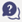 Dėkoju už dėmesį!
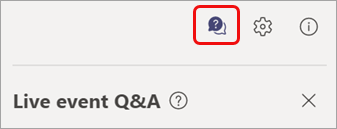 2. Atsakymai į Jūsų klausimus bus pateikti pasibaigus renginiui, DBSIS sukūrimo ir įdiegimo projekto informacinėje svetainėje dbsisprojektas.vrm.lt.

3. Jeigu pageidautumėte asmeninio atsakymo, klausimo tekste pateikite savo el. pašto adresą.